Marketing en promotie van het product
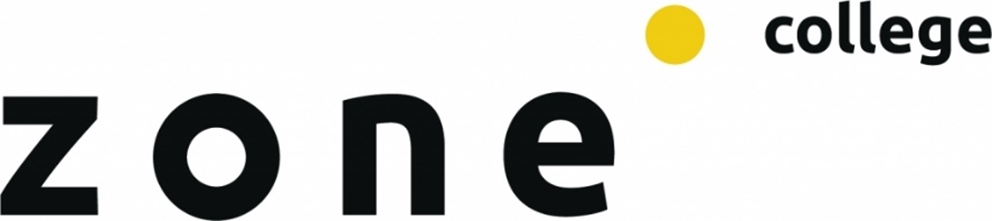 Periode 16
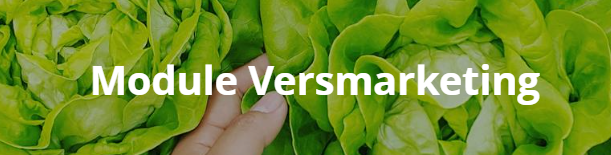 Lesprogramma
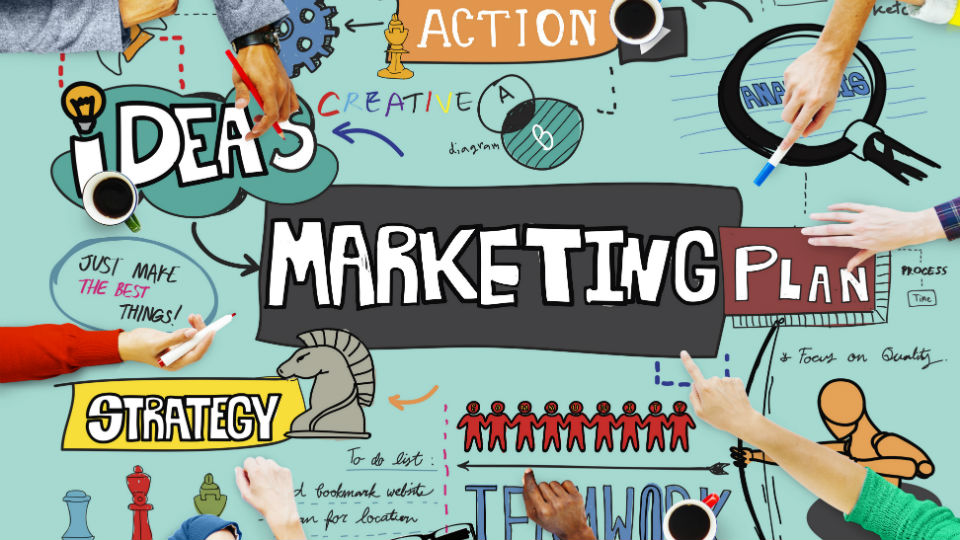 Les 1: introductie module: versmarketing
Les 2:	storytelling eigen product
Les 3: category management
Les 4: new media
Les 5:	e-commerce
Les 6: marketingplan
Les 7: marketingplan
Les 8: presentaties
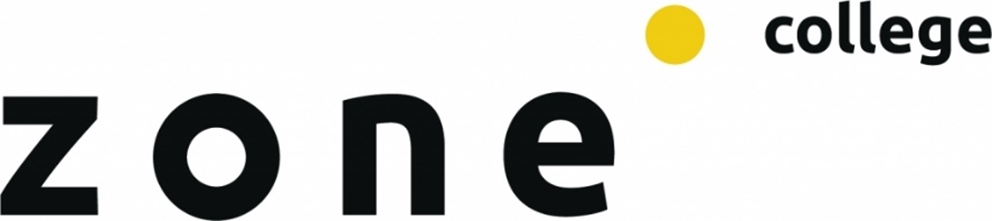 Les 1: introductie module
In de eerste les staat een kennismaking met marketing centraal.
Je maakt kennis met

de verschillende marketingconcepten
de marketingmix
het verschil tussen Business-2-Consumer en Business-2-Business marketing.
module-versmarketing-scorm12 (Module Versmarketing) (zone.college)
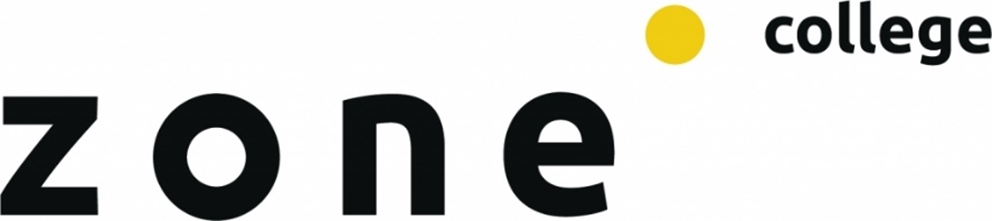 De verschillende marketingconcepten
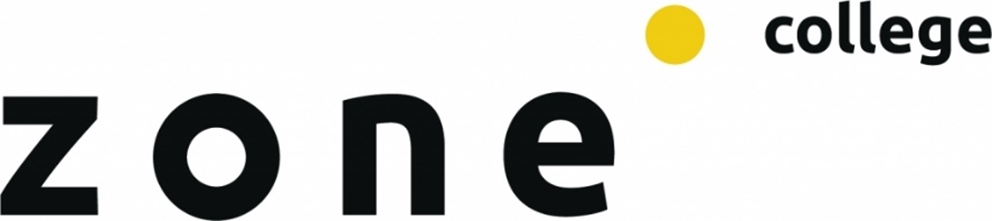 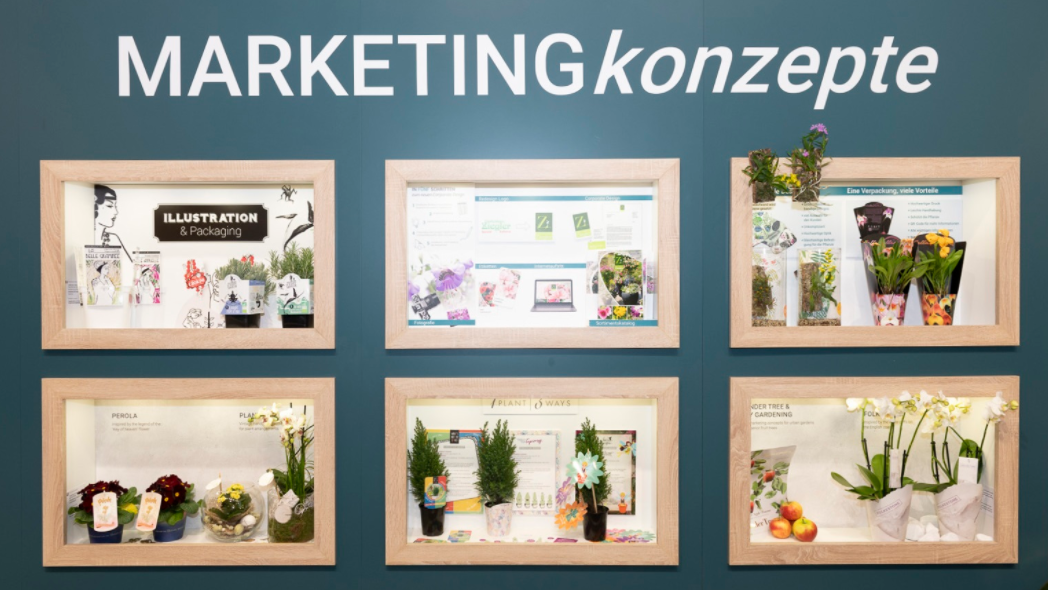 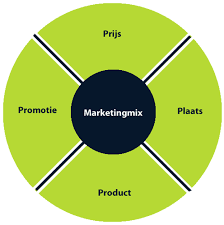 De marketingmix
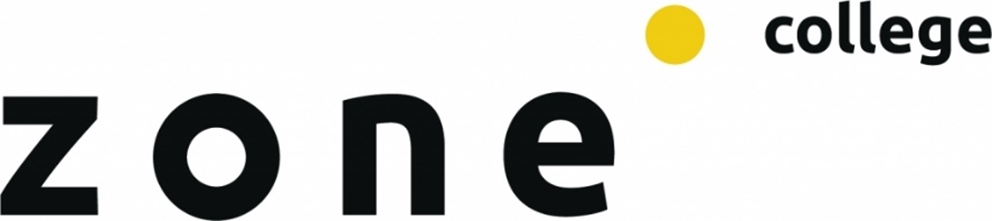 B2B of B2C
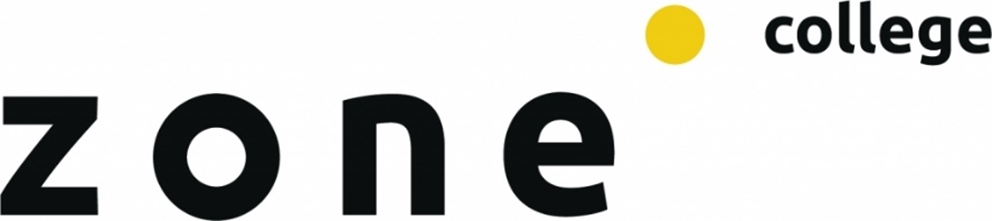 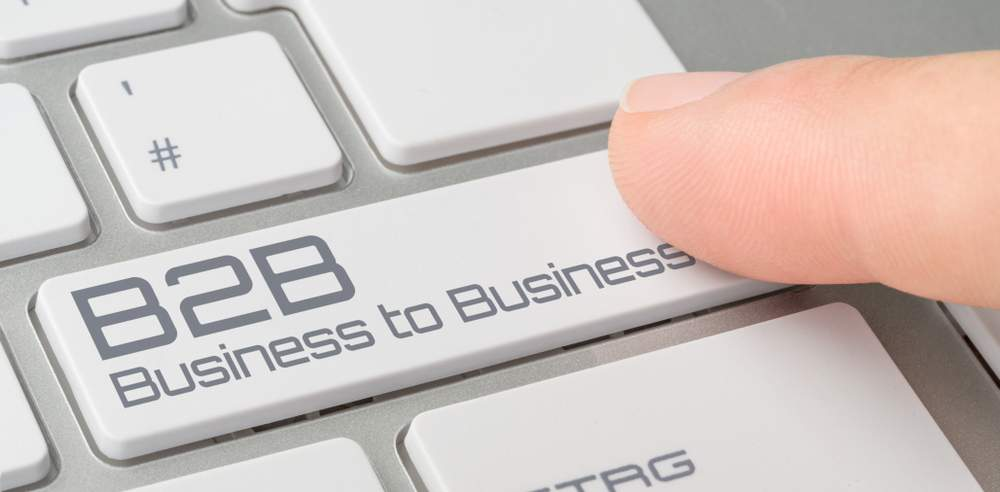 Opdracht bij les 1:
Lees de module door hoofdstuk 1 en maak de opdrachten
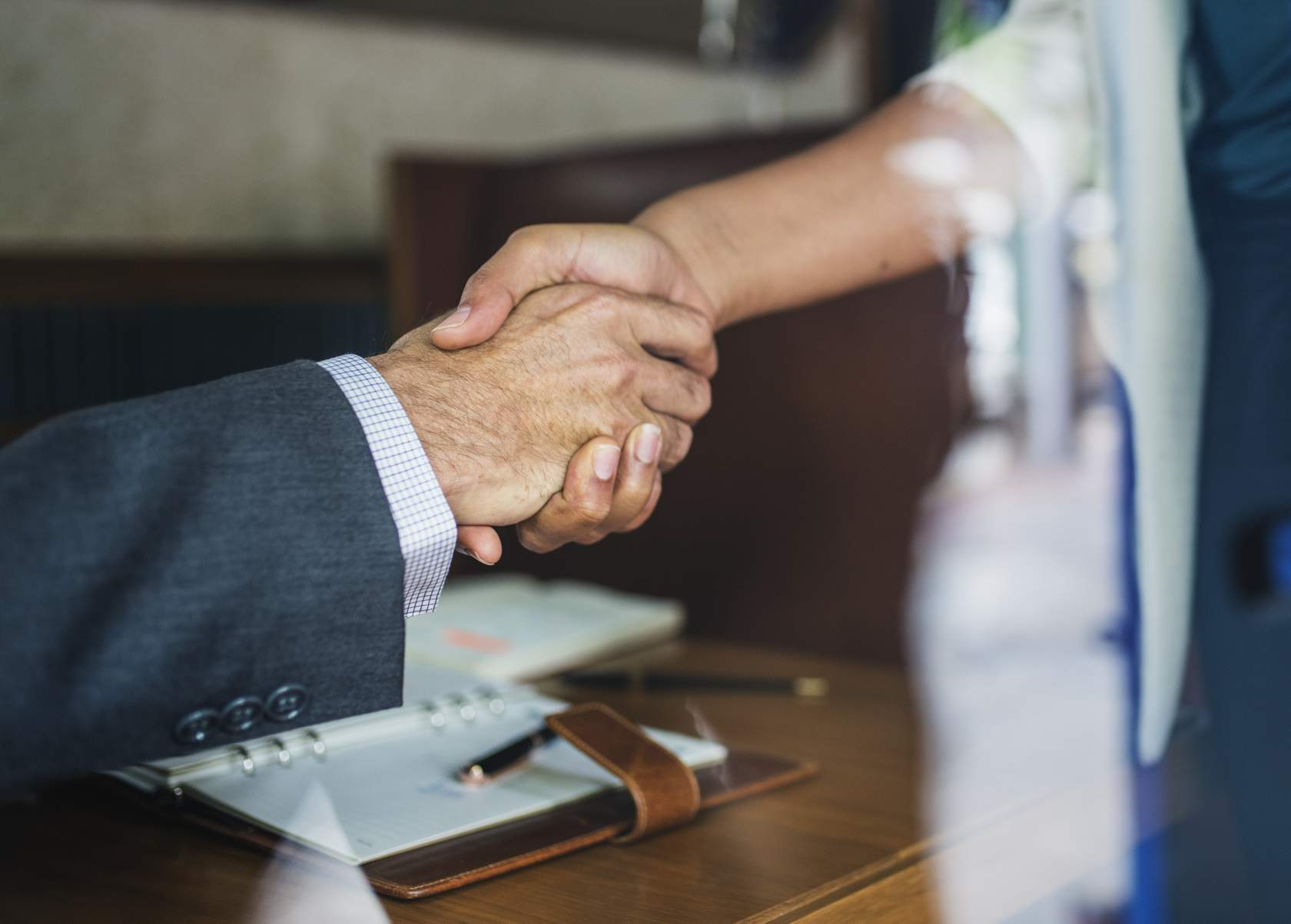 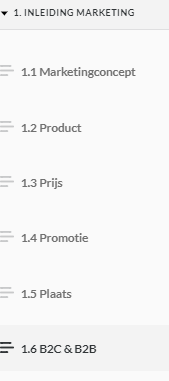 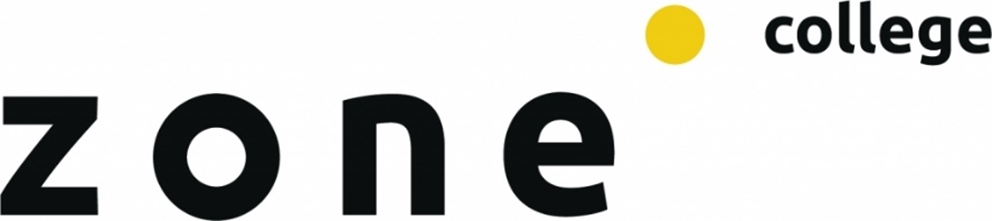